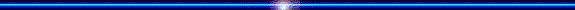 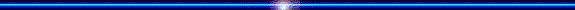 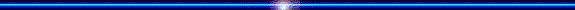 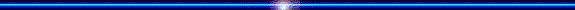 TRƯỜNG TIỂU HỌC ĐOÀN KẾT
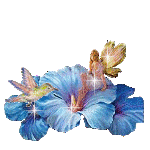 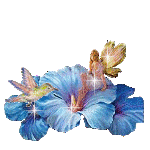 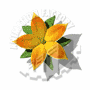 PHÂN MÔN: TẬP LÀM VĂN
LỚP 3
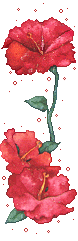 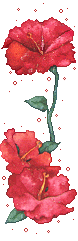 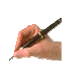 Tiết 1
1. Ôn luyện tập đọc và học thuộc lòng.
2. Em được giao nhiệm vụ tổ chức một buổi liên hoan văn nghệ của liên đội. Hãy viết một thông báo ngắn về buổi liên hoan văn nghệ đó để mời các bạn đến xem.
Tiết 2
1. Ôn luyện tập đọc và học thuộc lòng
2. Thi tìm từ ngữ về các chủ điểm sau:
a, Bảo vệ Tổ quốc
- Từ ngữ cùng nghĩa với Tổ quốc:
- Từ ngữ chỉ hoạt động bảo vệ Tổ quốc:
b, Sáng tạo
- Từ ngữ chỉ trí thức:
- Từ ngữ chỉ hoạt động trí thức:
c, Nghệ thuật
- Từ ngữ chỉ những người hoạt động nghệ thuật:
- Từ ngữ chỉ hoạt động nghệ thuật:
- Từ ngữ chỉ các môn nghệ thuật:
Tiết 3
1. Ôn luyện tập đọc và học thuộc lòng
2. Nghe - viết:
                                                Nghệ nhân Bát Tràng

                                            Em cầm bút vẽ lên tay
                                      Đất cao lanh bỗng nở đầy sắc hoa
                                            Cánh cò bay là, bay la
                                      Lũy tre đầu xóm, cây đa giữa đồng
                                           Con đò lá trúc qua sông
                                      Trái mơ tròn trĩnh, quả bòng đung đưa
                                           Bút nghiêng lất phất hạt mưa
                                       Bút chao gơn nước Tây Hồ lăn tăn
                                           Hài hòa đường nét hoa văn
                                       Dáng em, dáng của nghệ nhân Bát Tràng.
                                                                                             HỒ MINH HÀ
                    - Bát Tràng: xã thuộc huyện Gia Lâm, Hà Nội, chuyên làm đồ gốm, sứ.
                    - Cao lanh: đất sét mịn, màu trắng hoặc vàng, dùng làm đồ sứ, gạch chịu lửa,...
:
Tiết 4
1. Ôn luyện tập đọc và học thuộc lòng.
2. Đọc bài thơ sau và trả lời câu hỏi:

                                                       Cua Càng thổi xôi
 
Cua Càng đi hội		Tép chuyên nhóm lửa		Hong xôi vừa chín
Cõng nồi trên lưng		Bà Sam dựng nhà			Nhà đổ mái bằng
Vừa đi vừa thổi		Tôm đi chợ cá			Trà pha thơm ngát
Mùi xôi thơm lừng.	                 Cậu Ốc pha trà.			Mời ông Dã Tràng.
 
Cái Tép đỏ mắt		Hai tay dụi mắt			Dã Tràng móm mém
Cậu Ốc vặn mình		Tép chép miệng: Xong!		Rụng hai chiếc răng
Chú Tôm lật đật		Chú Tôm về chậm			Khen xôi nấu dẻo
Bà Sam cồng kềnh.	                  Dắt tay bà Còng.			Có công Cua Càng.
                                                                                                           
                                                                                                                     Nguyễn Ngọc Phú
a) Trong bài thơ trên, mỗi con vật được nhân hoá nhờ các từ ngữ nào ?
Trong bài thơ đó, mỗi con vật được dùng các từ ngữ sau để nhân hoá :
- Cua Càng : thổi xôi, đi hội, cõng nồi
- Tép : được gọi là cái tép, đỏ mắt, nhóm lửa, chép miệng : xong!
- Ốc : được gọi là cậu ốc, vặn mình, pha trà
- Tôm : chú tôm, lật đật, đi chợ, dắt tay bà Còng
- Sam : bà Sam, dựng nhà
- Còng : bà Còng
- Dã tràng : ông dã tràng, rụng hai răng, khen xôi dẻo
b) Em thích hình ảnh nào ?
Ví dụ : Em thích hình ảnh :
Cua Càng đi hội Cõng nồi trên lưng Vừa đi vừa thổi Mùi xôi thơm lừng
Vì hình ảnh này tả được con cua có cái mai trên lưng (giống như cái nồi) và vừa đi vừa làm những bong bóng nước sủi ra (giống nhu một nồi cơm đang sôi). Tác giả đã dùng trí sáng tạo để viết ru một hình ảnh thật ngộ nghĩnh và lí thú.
Tiết 5
1. Ôn luyện tập đọc và học thuộc lòng.
2. Nghe và kể lại câu chuyện Bốn cẳng và sáu cẳng.
a. Chú lính được cấp ngựa để làm gì?
Chú lính được cấp ngựa đế đi làm một công việc gấp.
b) Chú sử dụng con ngựa như thế nào ?
Chú dắt ngựa ra đường nhưng không cưỡi mà cứ đánh ngựa rồi cắm cổ chạy chạy theo.
c) Vì sao chú cho rằng chạy bộ nhanh hơn cưỡi ngựa ?
Vì chú nghĩ là ngựa có 4 cẳng, nếu chú cùng chạy bộ với ngựa thì sẽ thêm được hai cẳng nữa thành 6 cẳng, tốc độ chạy do vậy sẽ nhanh hơn.
Bốn cẳng, sáu cẳng
     Có chú lính được quan sai đi công việc gấp. Thấy cai cấp ngựa cho chú  để đi cho nhanh.
     Chú lính dắt ngựa ra đường nhưng không cưỡi mà cứ đánh ngựa rồi cắm cổ chạy theo. Người đi đường lấy làm lạ bèn hỏi:
     - Sao chú không cưỡi ngựa để chạy cho mau?
     Chú lính vừa thở hổn hển vừa trả lời:
     - Anh hỏi hay thật! Bốn cẳng lại chạy nhanh hơn sáu cẳng được à!
                                                         Theo Truyện cười dân gian Việt Nam
Tiết 6
1. Ôn luyện tập đọc và học thuộc lòng.
2. Nghe - viết:
Sao Mai
Ngôi sao chăm chỉ
Là ngôi sao Mai
Em choàng trở dậy
Thấy sao thức rồi.

Gà gáy canh tư
Mẹ em xay lúa
Lúa vàng như sao
Sao nhòm ngoài cửa
 
Mặt trời ửng hồng
Bạn đi chơi hết
Sao Mai còn ngôì
Làm bài mải miết.
            Ý NHI
Tiết 8
A - Đọc Thầm:
Cây gạo
Mùa xuân, cây gạo gọi đến bao nhiêu là chim. Từ xa nhìn lại, cây gạo sừng sững như một tháp đèn khổng lồ. Hàng ngàn bông hoa là hàng ngàn ngọn lửa hồng tơi. Hàng ngàn búp nõn là hàng ngàn ánh nến trong xanh. Tất cả đều lóng lánh, lung linh trong nắng. Chào mào, sáo sậu, sáo đen đàn đàn lũ lũ bay đi bay về, lượn lên lượn xuống. Chúng gọi nhau, trò chuyện, trêu ghẹo và tranh cãi nhau, ồn mà vui không thể tưởng được. Ngày hội mùa xuân đấy!
Hết mùa hoa, chim chóc cũng vãn. Cây gạo chấm dứt những ngày tưng bừng ồn ã, lại trở về với dáng vẻ xanh mát, trầm tư. Cây đứng im, cao lớn, hiền lành, làm tiêu cho những con đò cập bến và cho những đứa con về thăm quê mẹ.
                                                                                                                                                                                                    Theo Vũ Tú Nam
B-Dựa theo nội dung của bài, chọn câu trả lời đúng:
1. Mục đích chính của bài văn trên là tả sự vật nào?
A. Tả cây gạo.
B. Tả chim.
C. Tả cây gạo và chim.
2. Bài văn tả cây gạo vào thời gian nào?
A. Vào mùa hoa.
B. Vào mùa xuân.
C. Vào 2 mùa kế tiếp nhau.
3. Bài văn trên có mấy hình ảnh so sánh?
A. 1 hình ảnh. 
B. 2 Hình ảnh. 
C. 3 hình ảnh
4. Những sự vật nào trong đoạn văn trên được nhân hóa?
A. Chỉ có cây gạo được nhân hóa.
B. Chỉ có cây gạo và chim chóc được nhân hóa.
C. Cả cây gạo, chim chóc và con đò được nhân hóa.
5. Trong câu: “Mùa xuân, cây gạo gọi đến bao nhiêu là chim”, tác giả nhân hóa cây gạo bằng cách nào?
A. Dùng một từ chỉ hoạt động của người để nói về cây gạo.
B. Gọi cây gạo bằng một từ vốn dùng để gọi người.
C. Nói với cây gạo như nói với người
Tiết 9
A. Nhớ - viết:
“Mưa” (Viết 2 khổ thơ đầu, sách TV3, tập hai, tuần 34, trang 134).
B. Tập làm văn: (5 điểm)
Viết một đoạn văn ngắn (từ 7 đến 10 câu) theo một trong các đề bài sau:
1. Kể về một người lao động.
2. Kể về một ngày lễ hội ở quê em.
3. Kể về một cuộc thi đấu thể thao.
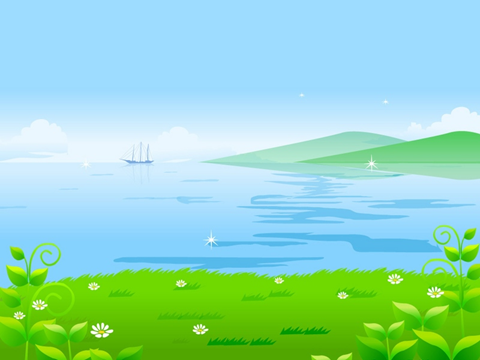 GIỜ HỌC KẾT THÚC
KÍNH CHÚC CÁC THẦY CÔ MẠNH KHỎE,
 CHÚC CÁC EM CHĂM NGOAN
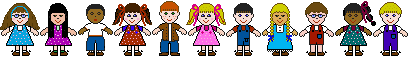